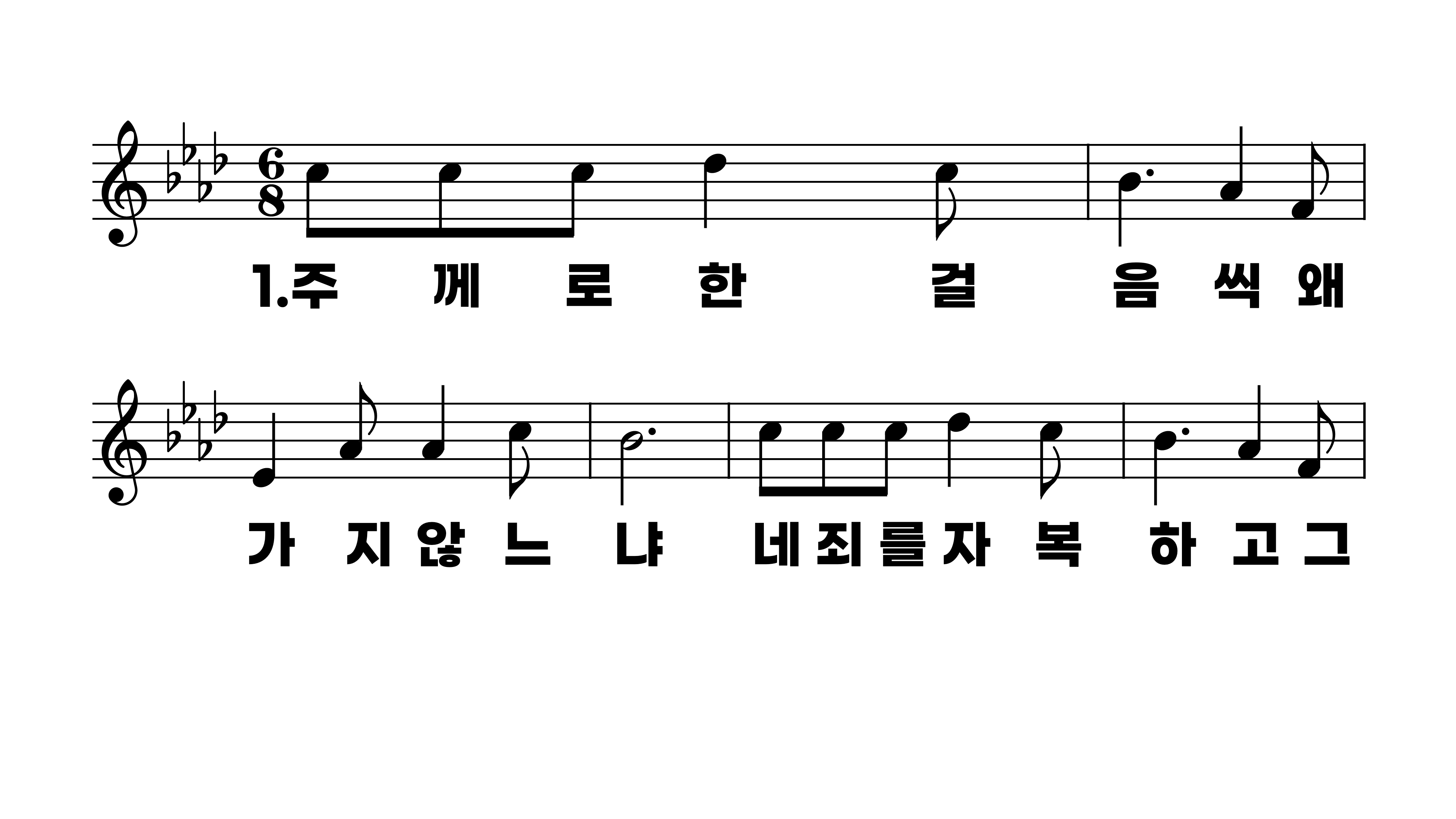 532장 주께로 한 걸음씩
1.주께로한걸
2.주께로한걸
3.주께로한걸
4.주께로한걸
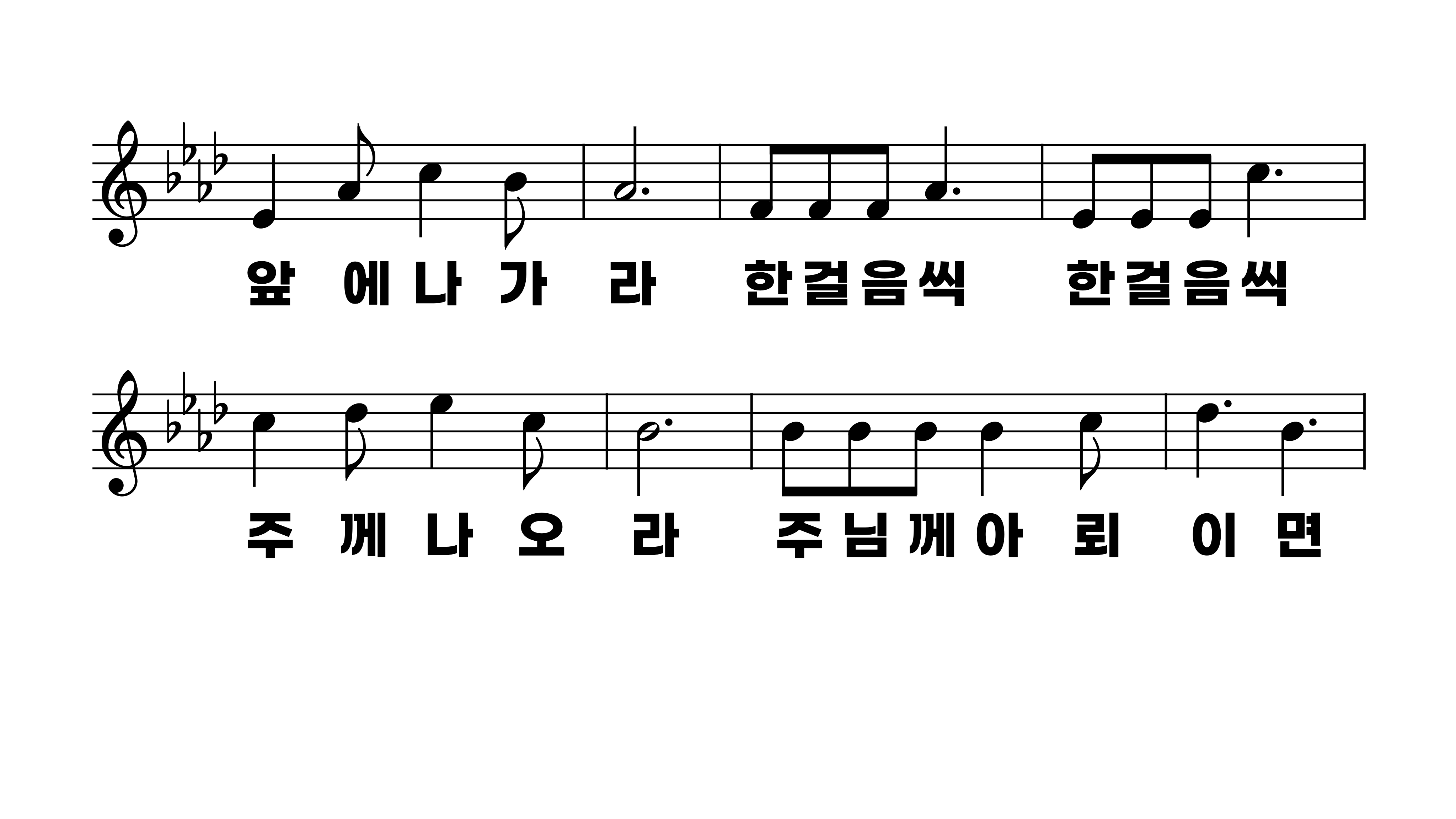 532장 주께로 한 걸음씩
1.주께로한걸
2.주께로한걸
3.주께로한걸
4.주께로한걸
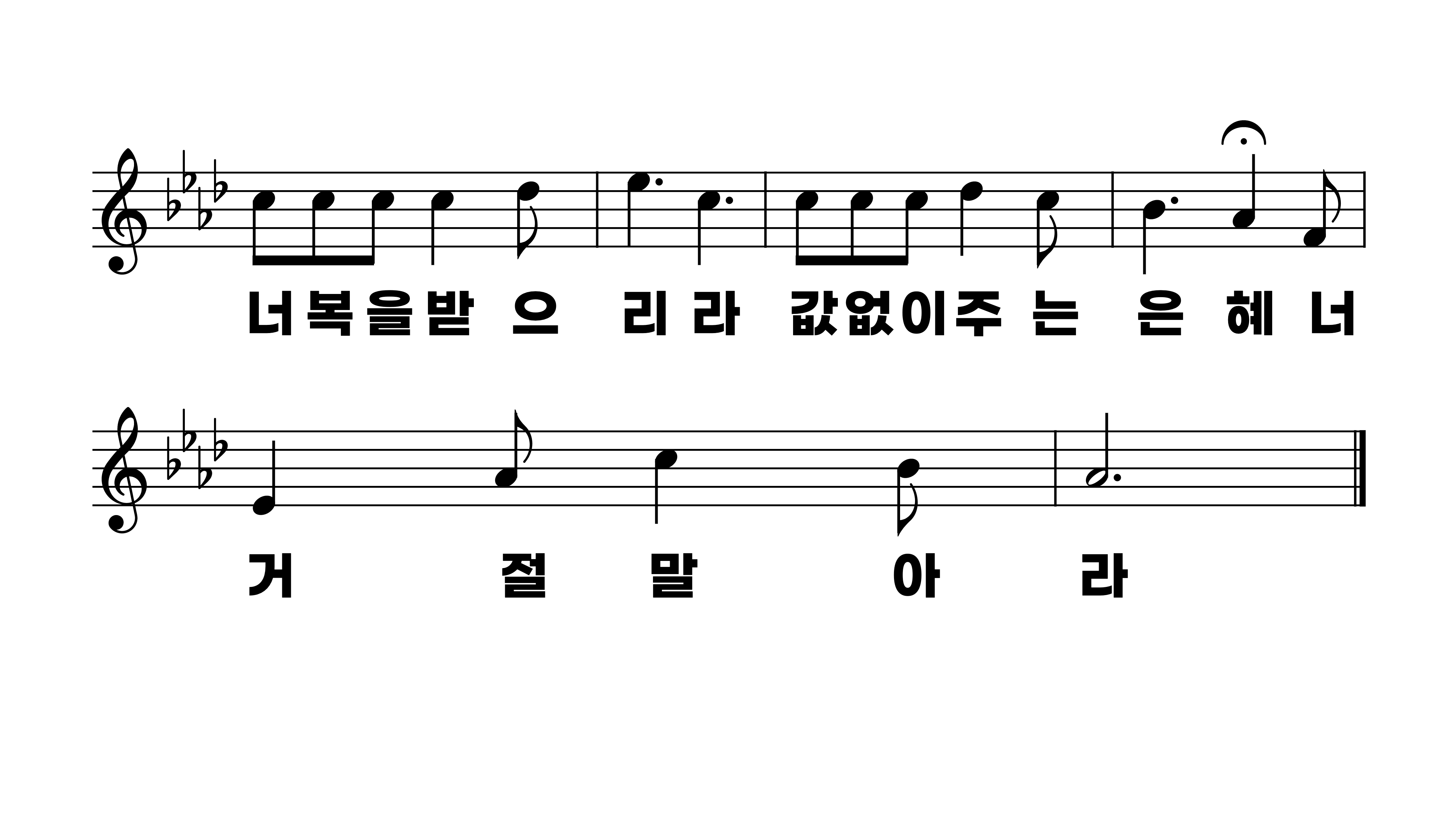 532장 주께로 한 걸음씩
1.주께로한걸
2.주께로한걸
3.주께로한걸
4.주께로한걸
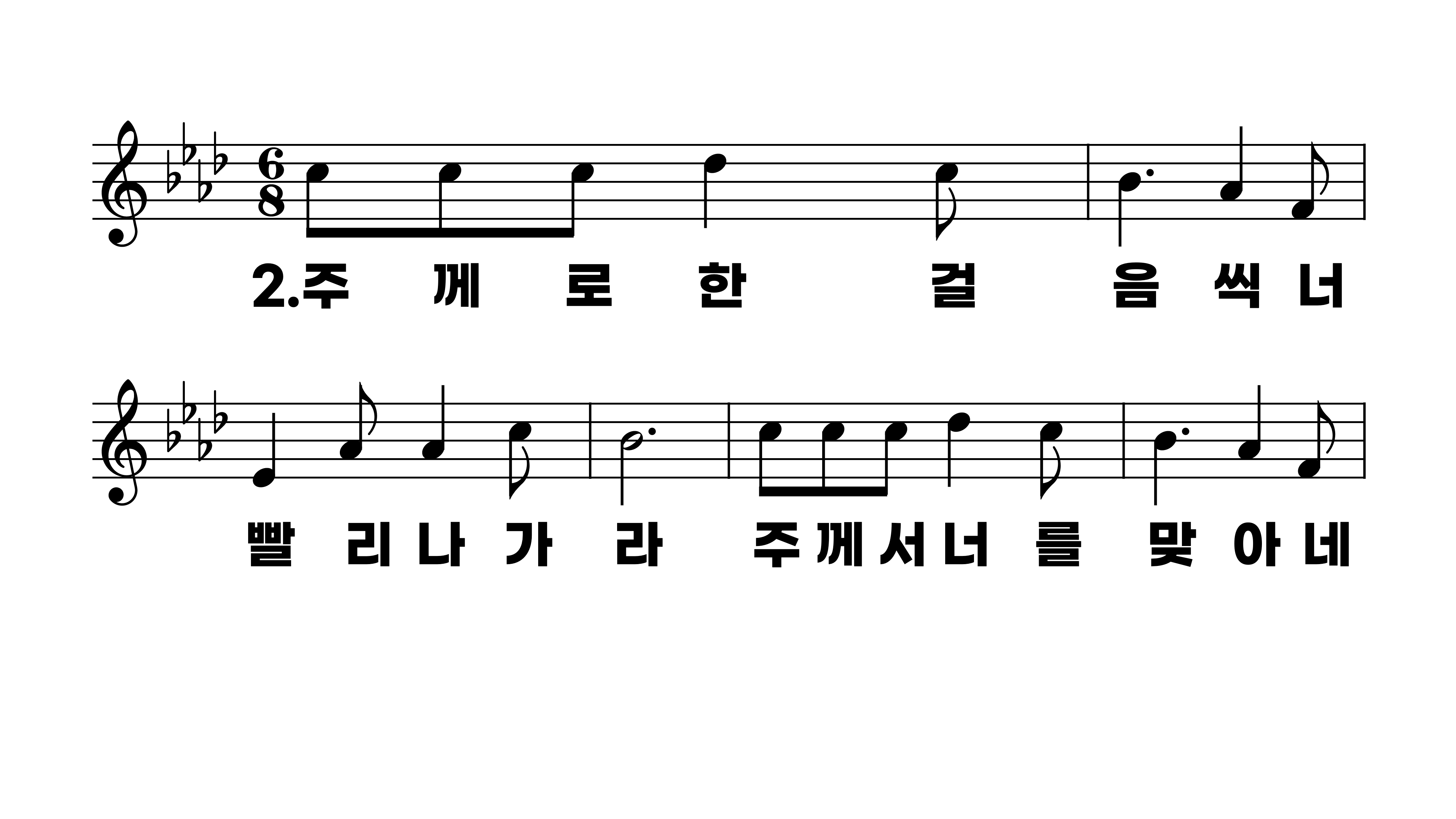 532장 주께로 한 걸음씩
1.주께로한걸
2.주께로한걸
3.주께로한걸
4.주께로한걸
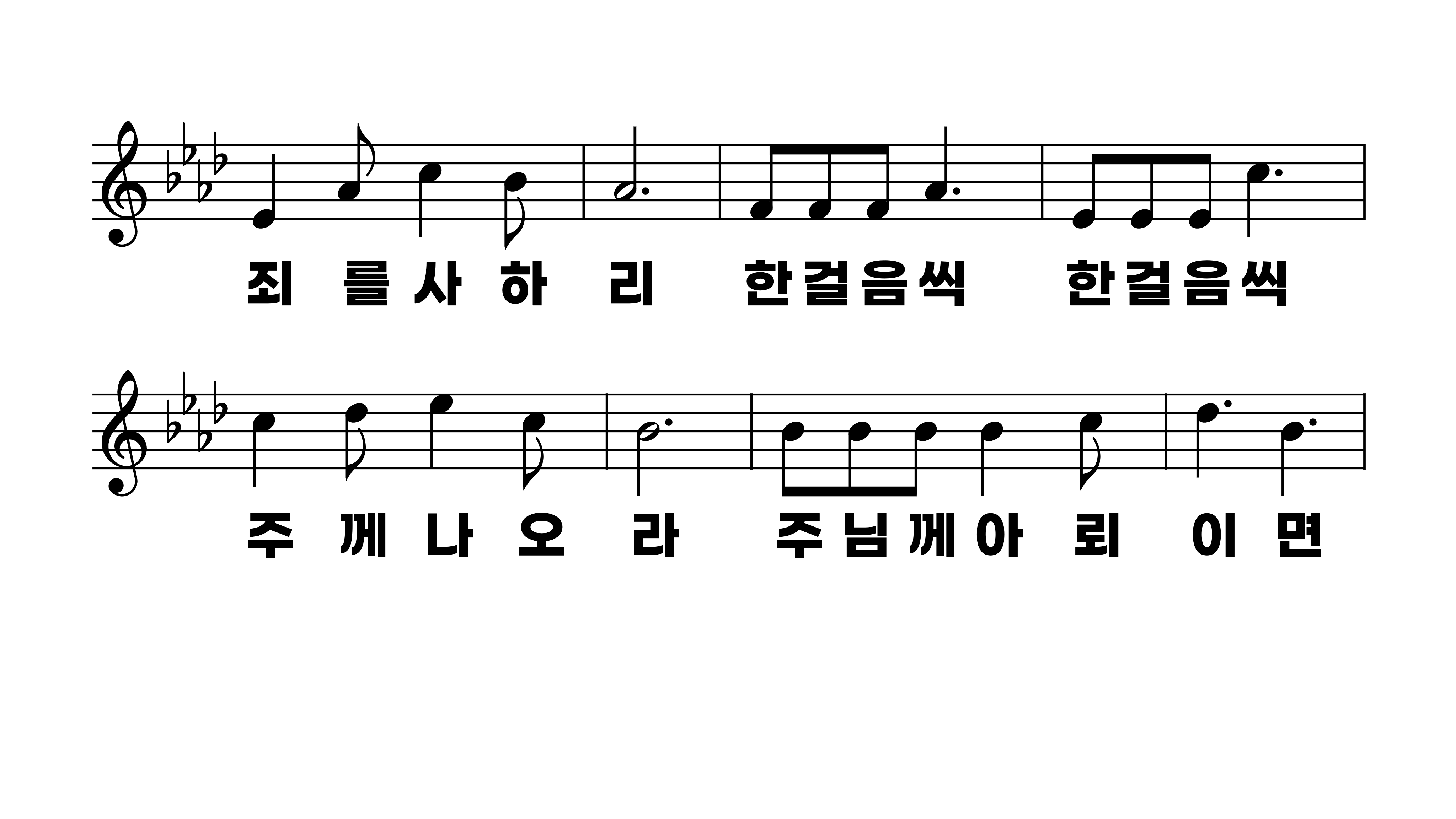 532장 주께로 한 걸음씩
1.주께로한걸
2.주께로한걸
3.주께로한걸
4.주께로한걸
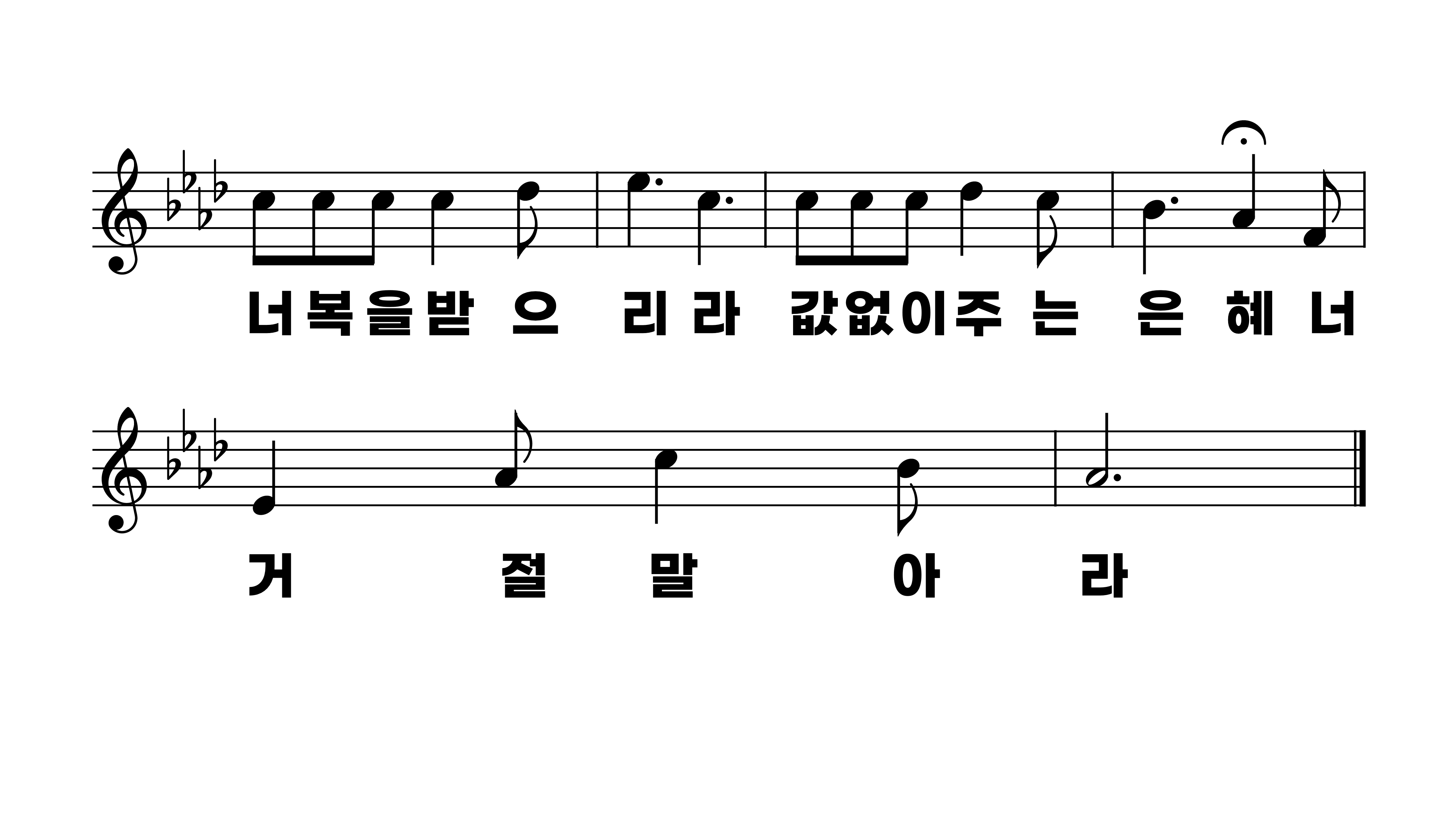 532장 주께로 한 걸음씩
1.주께로한걸
2.주께로한걸
3.주께로한걸
4.주께로한걸
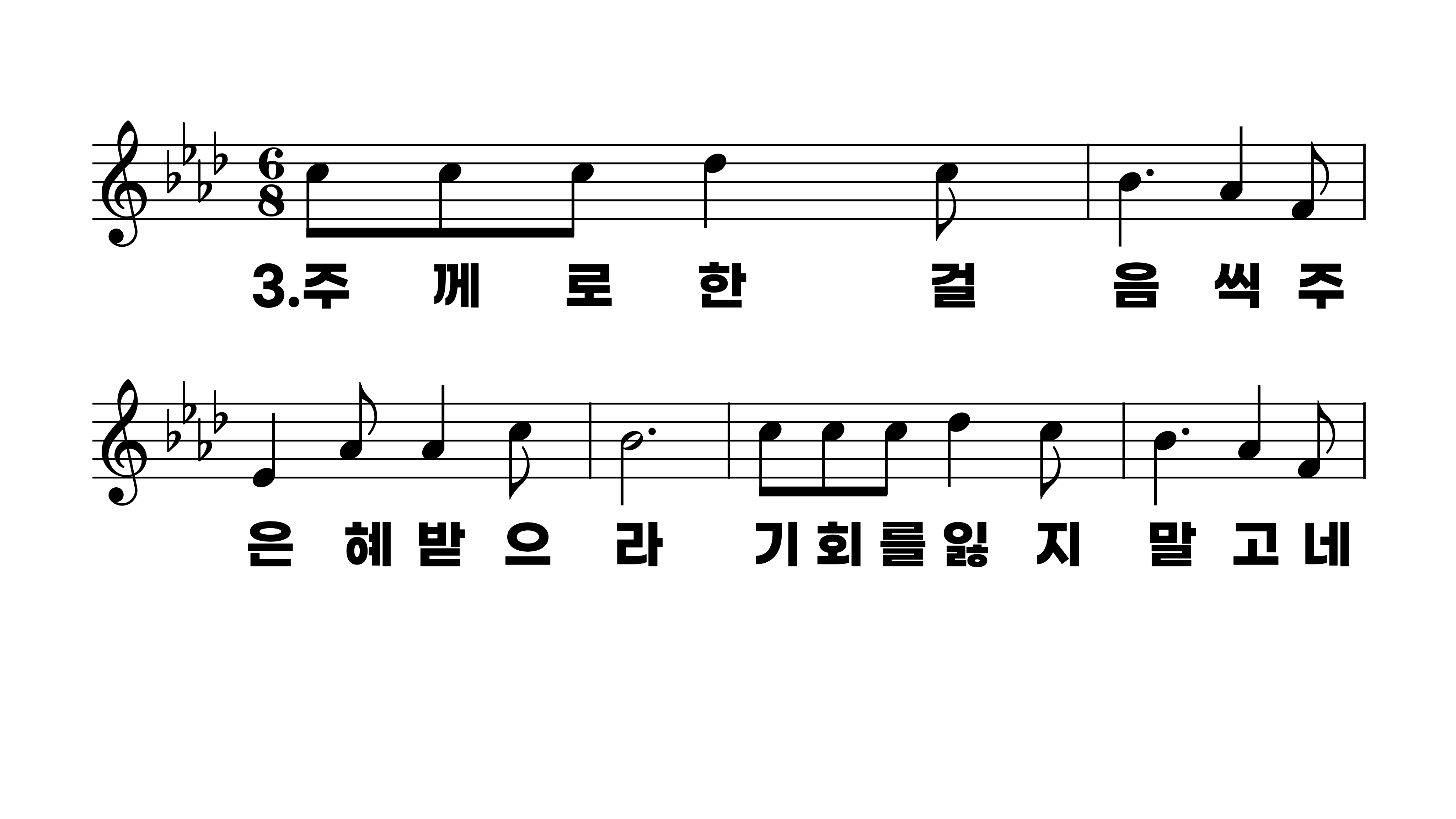 532장 주께로 한 걸음씩
1.주께로한걸
2.주께로한걸
3.주께로한걸
4.주께로한걸
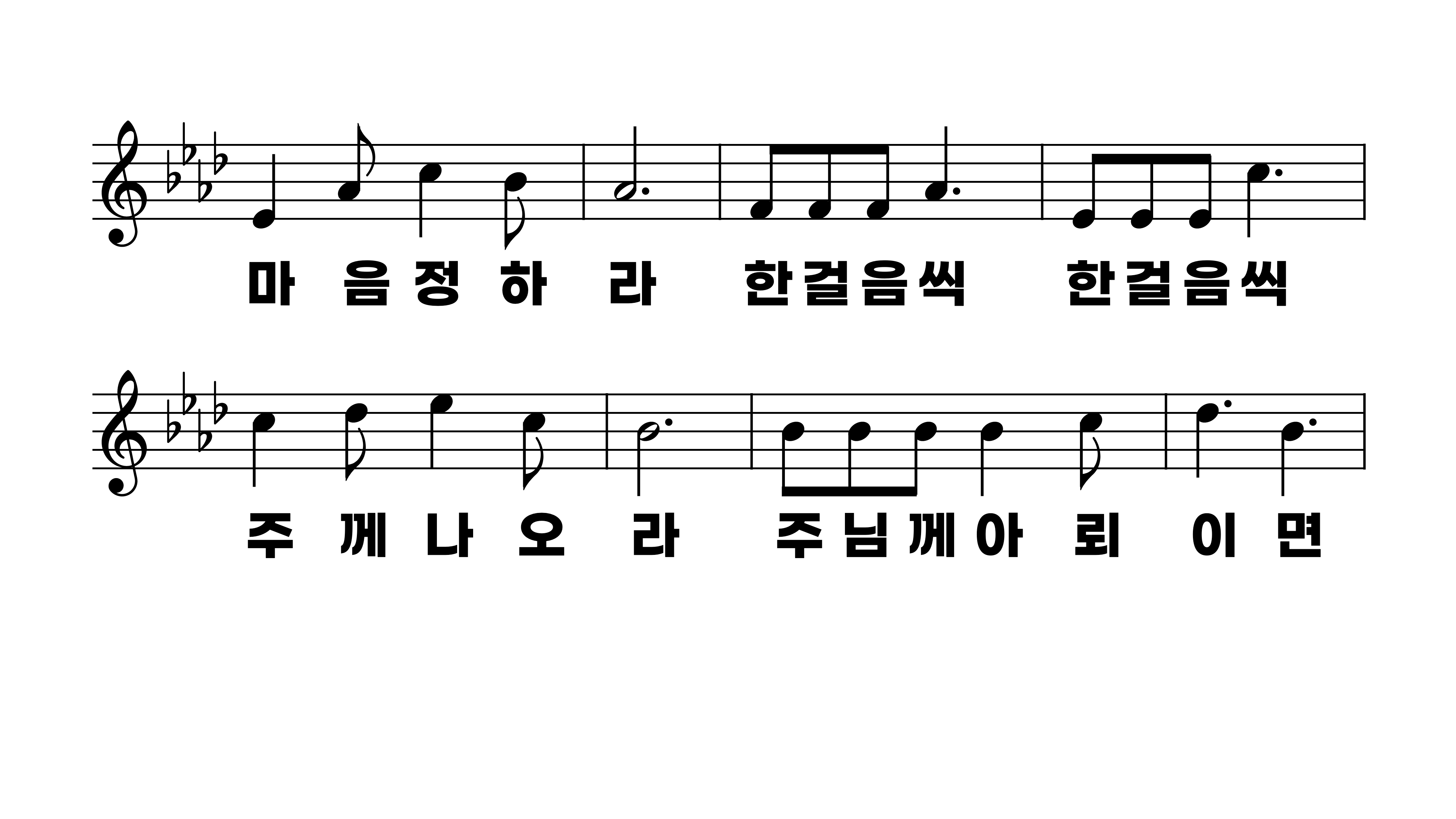 532장 주께로 한 걸음씩
1.주께로한걸
2.주께로한걸
3.주께로한걸
4.주께로한걸
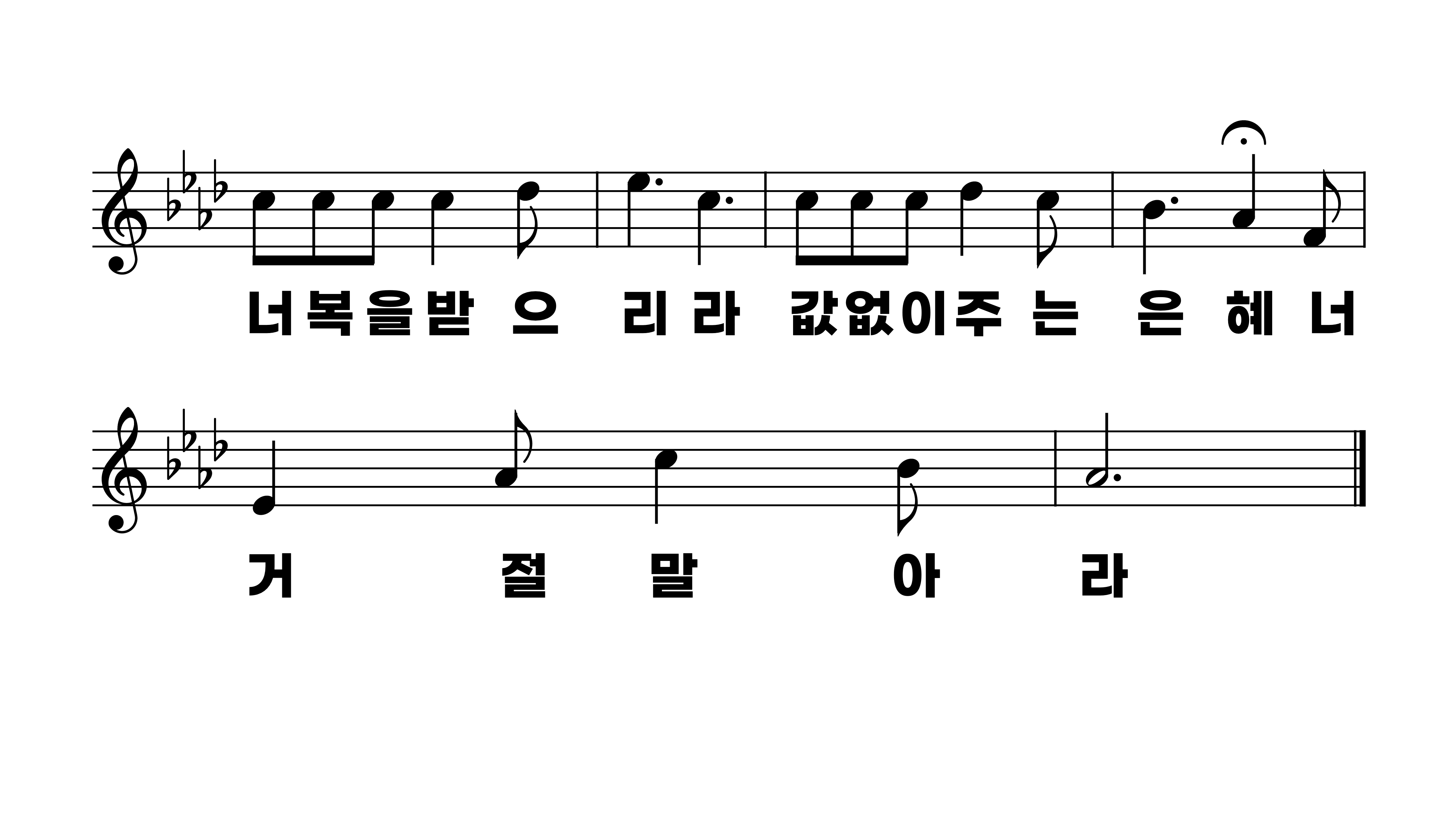 532장 주께로 한 걸음씩
1.주께로한걸
2.주께로한걸
3.주께로한걸
4.주께로한걸
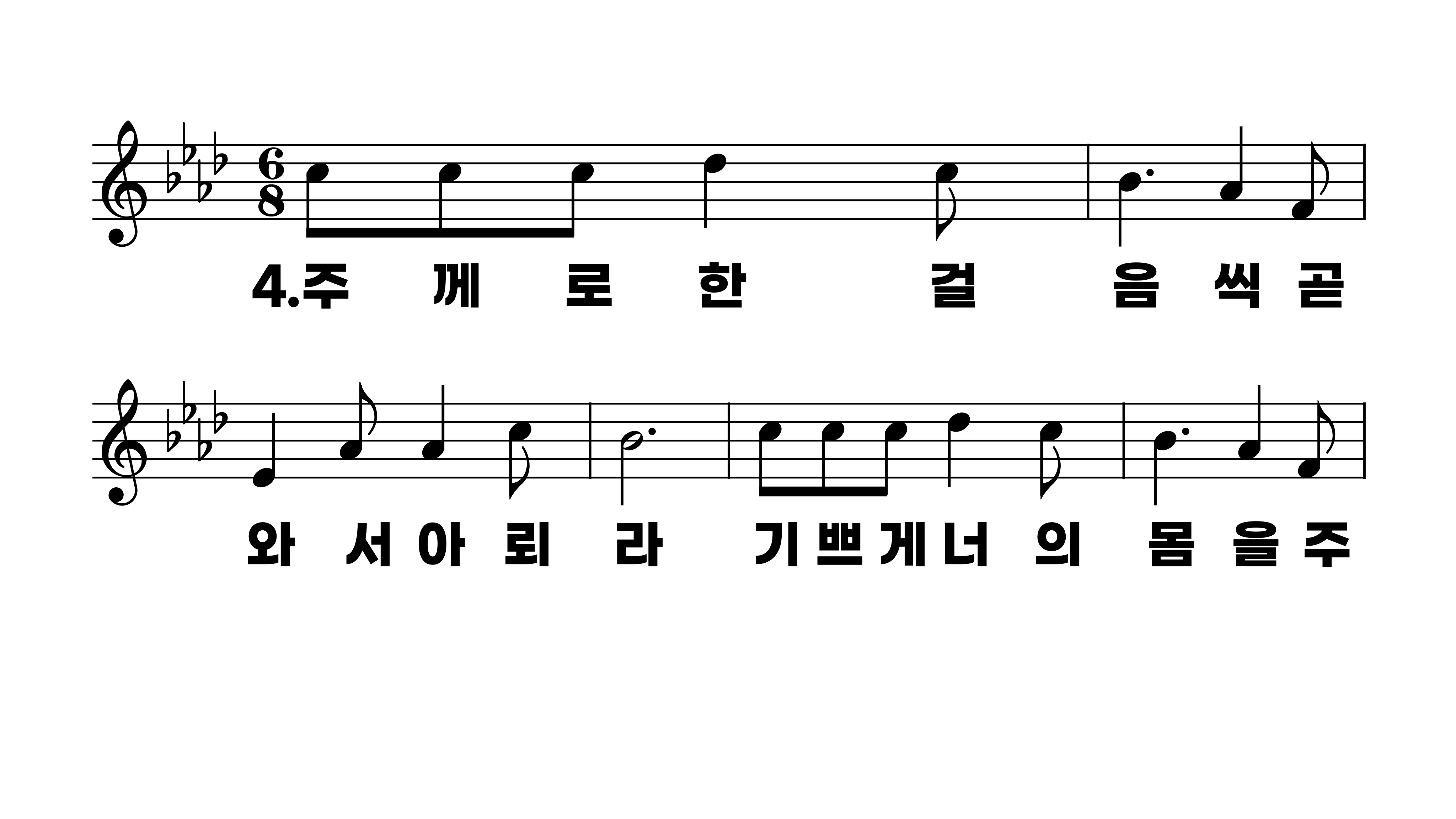 532장 주께로 한 걸음씩
1.주께로한걸
2.주께로한걸
3.주께로한걸
4.주께로한걸
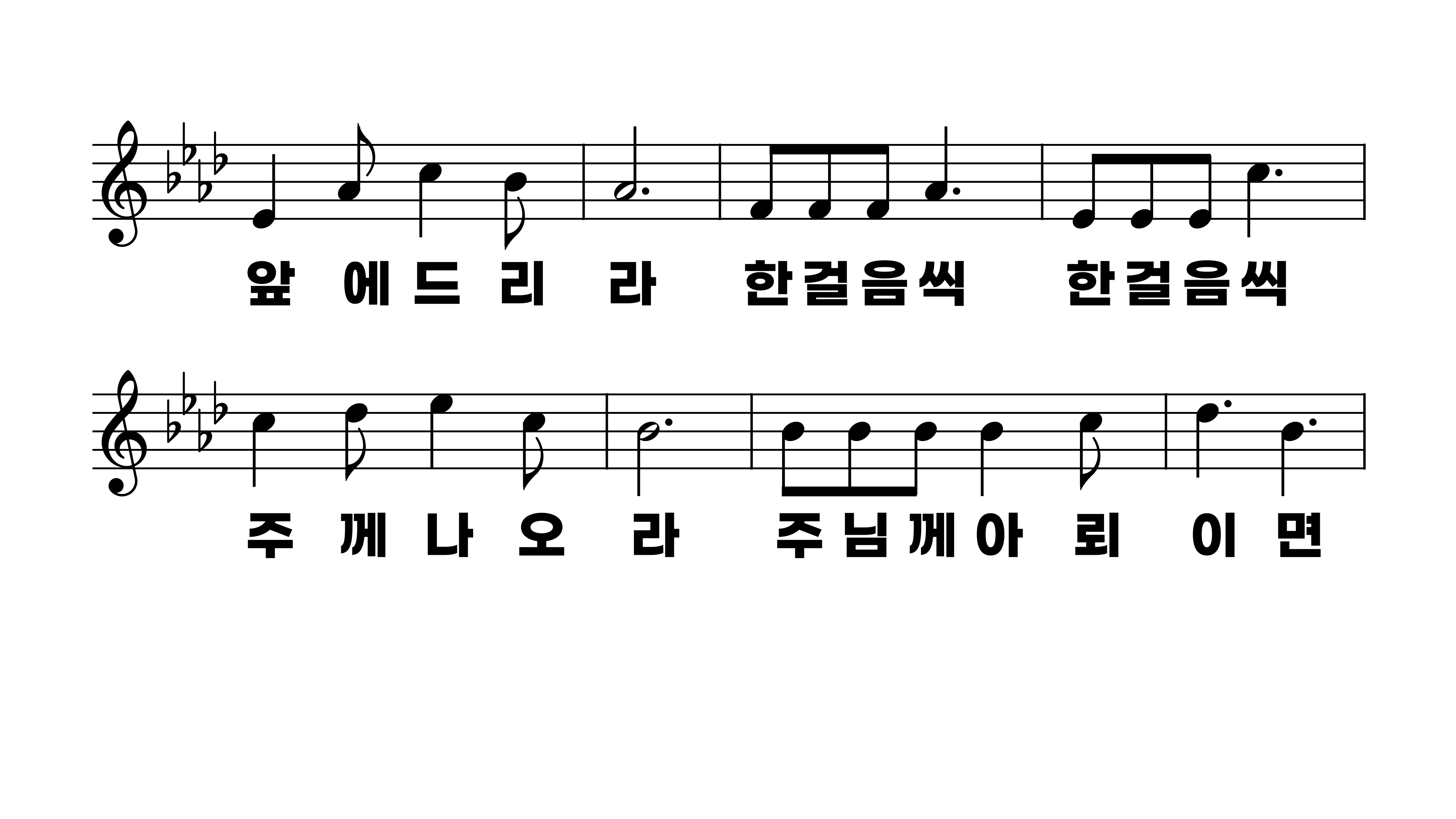 532장 주께로 한 걸음씩
1.주께로한걸
2.주께로한걸
3.주께로한걸
4.주께로한걸
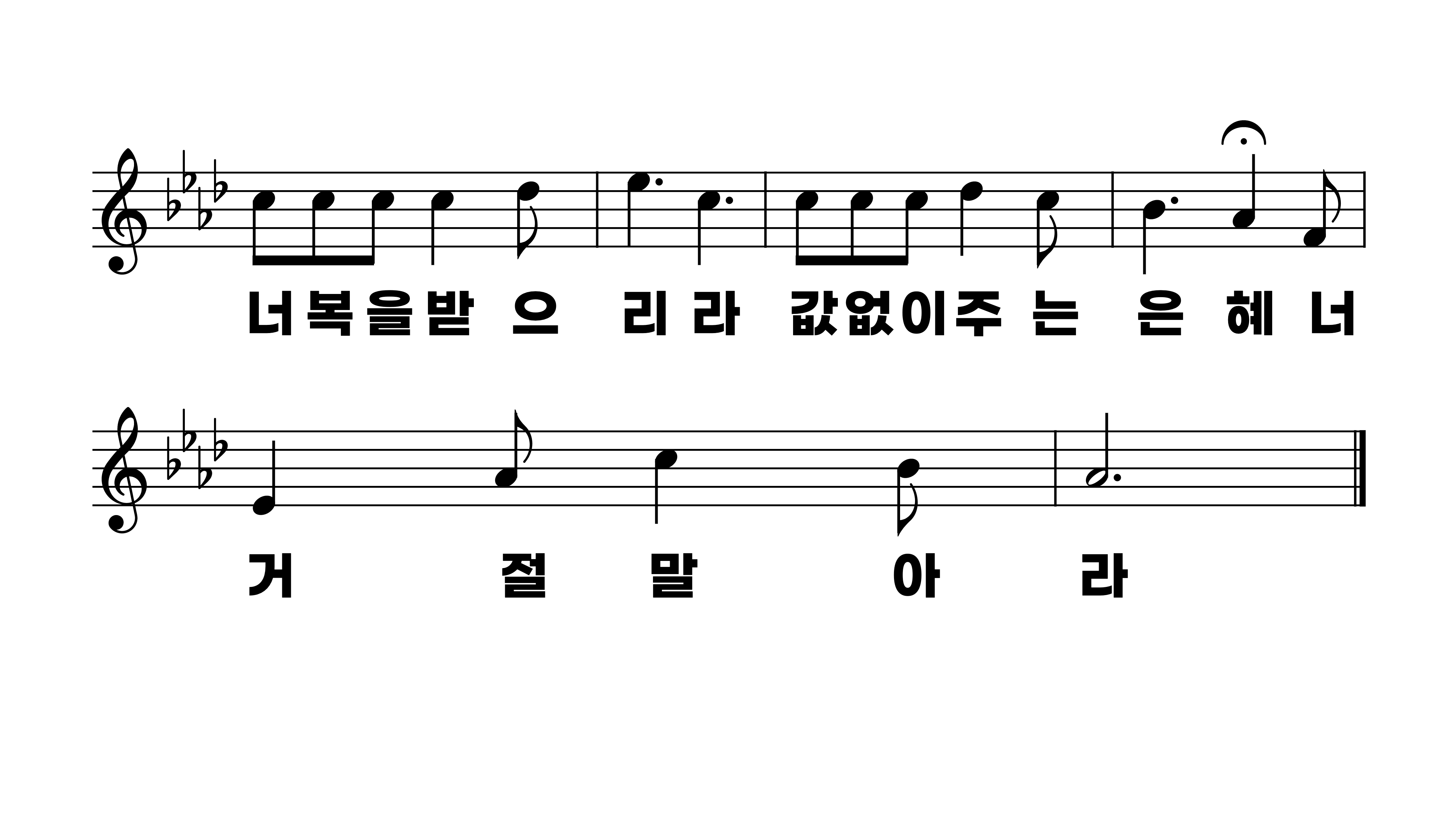 532장 주께로 한 걸음씩
1.주께로한걸
2.주께로한걸
3.주께로한걸
4.주께로한걸